Портфолио – презентацияпреподавателя МБУДО«Детская школа искусств № 15»Ново-Савиновского района г.Казани
КарабановойАнны Аркадьевны
Почетная грамота Отдела Управления образования  Исполнительного комитета муниципального образования г.Казани по Ново-Савиновскому району "За значительный вклад в подготовку и проведение мероприятий, посвященных 70-летию Победы в Великой Отечественной войне 1941-1945 годов!"
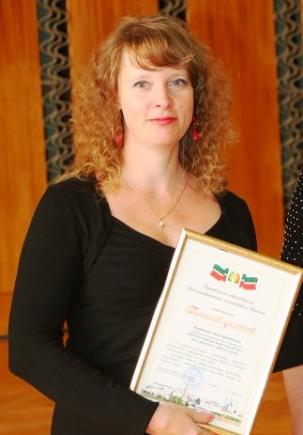 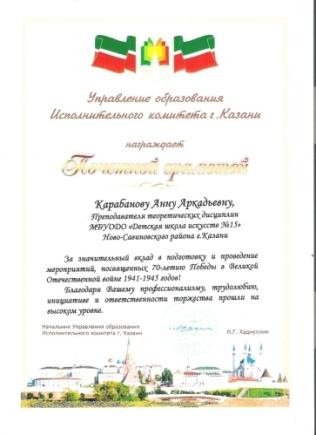 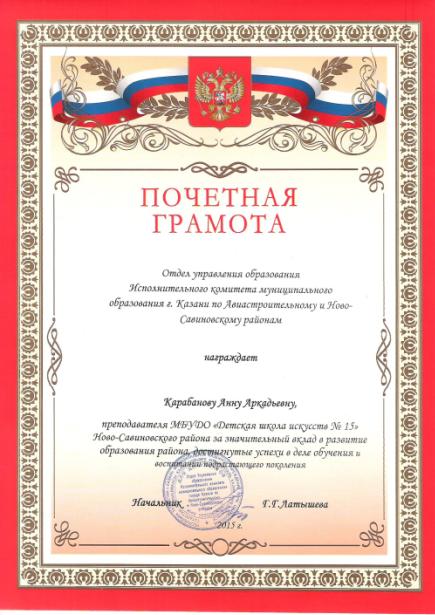 Почетная грамота Отдела Управления образования  Исполнительного комитета муниципального образования города Казани по Авиастроительному и Ново-Савиновскому районам «За значительный вклад в развитие образования района, достигнутые успехи в деле обучения и воспитании подрастающего поколения», г. Казань.
Международный конкурс  «Палитра педагогического мастерства» Номинация «Педагоги дополнительного образования»
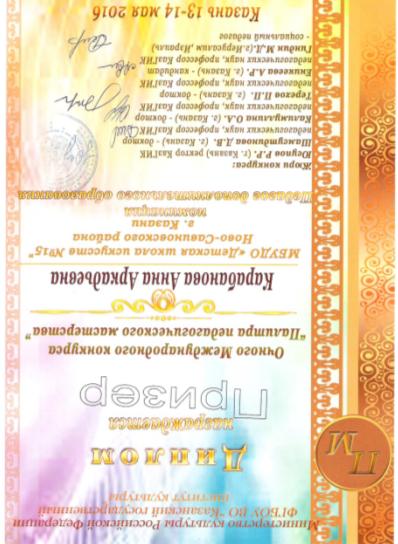 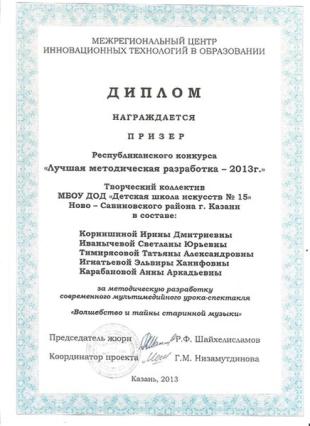 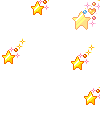 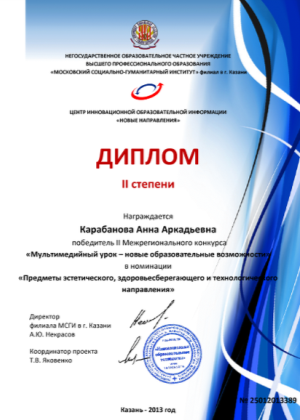 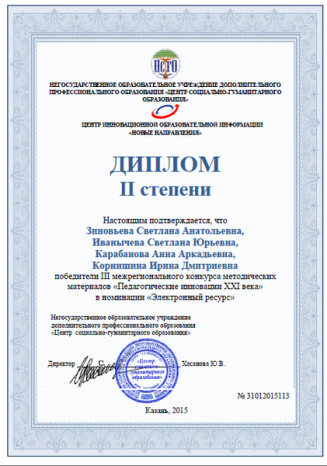 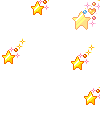 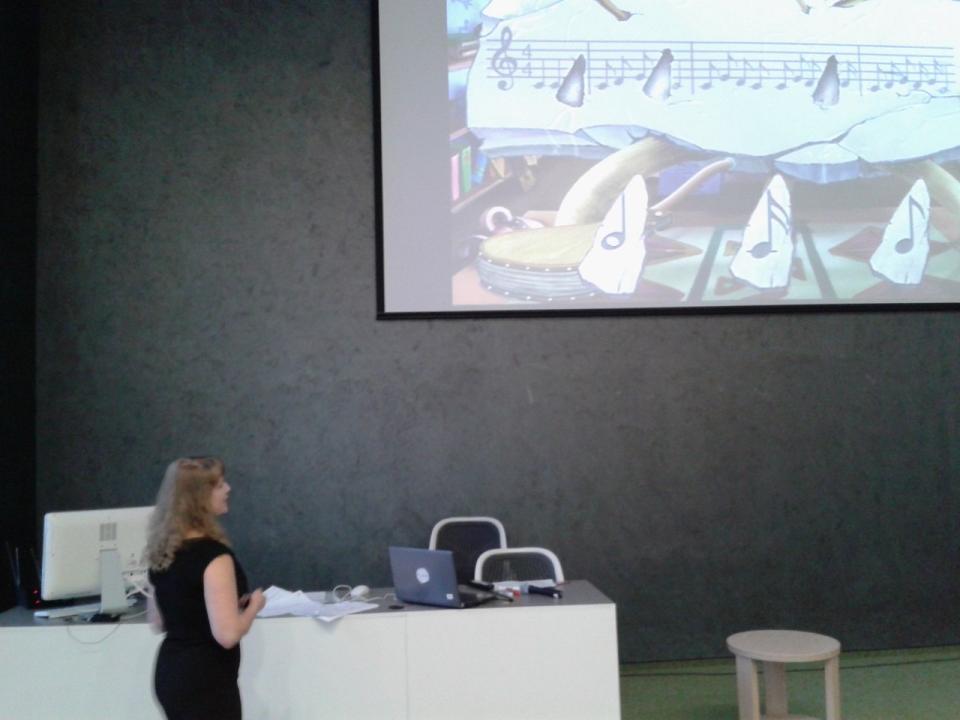 Инструментарий педагога для развития       IT-компетенцийна уроках музыкально-теоретических дисциплин в условиях детской школы искусств.(Выступление на Республиканской научно-практической  конференции в Университете Иннополис), печать статьи
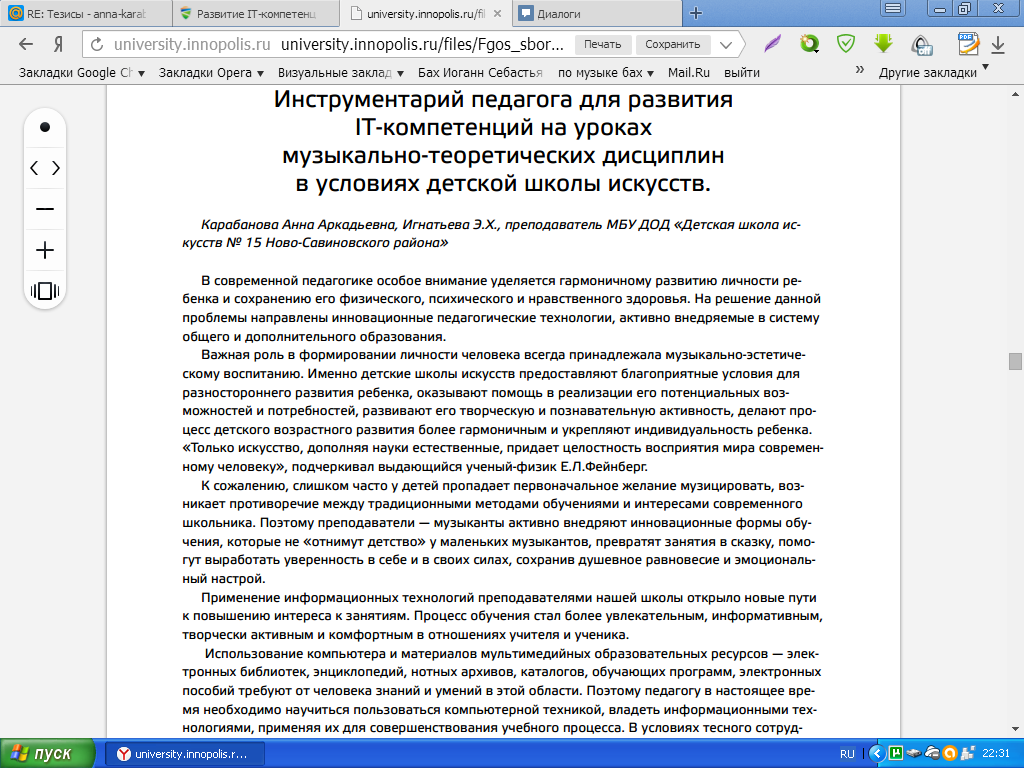 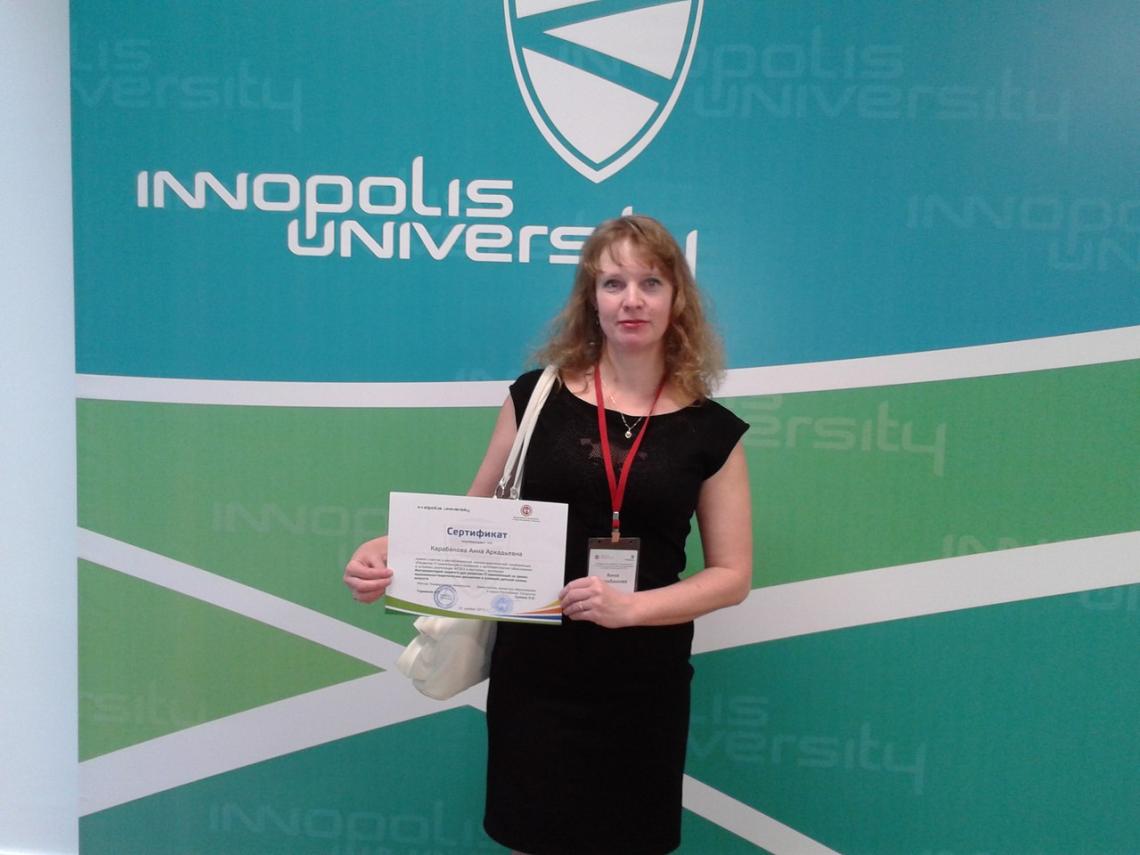 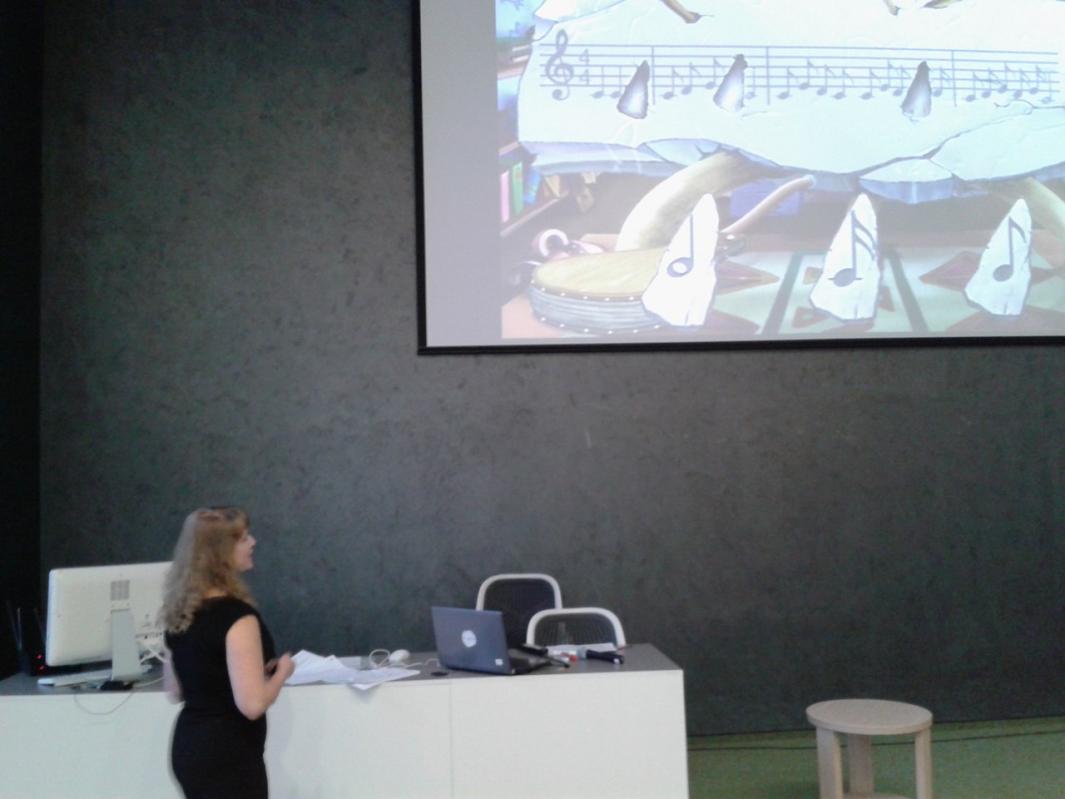 Ежегодные выступления и мастер-классы на ежегодных семинарах Межрегионального центра  повышения квалификации и переподготовки работников образования КФУ, 
проводимых на базе ДШИ № 15
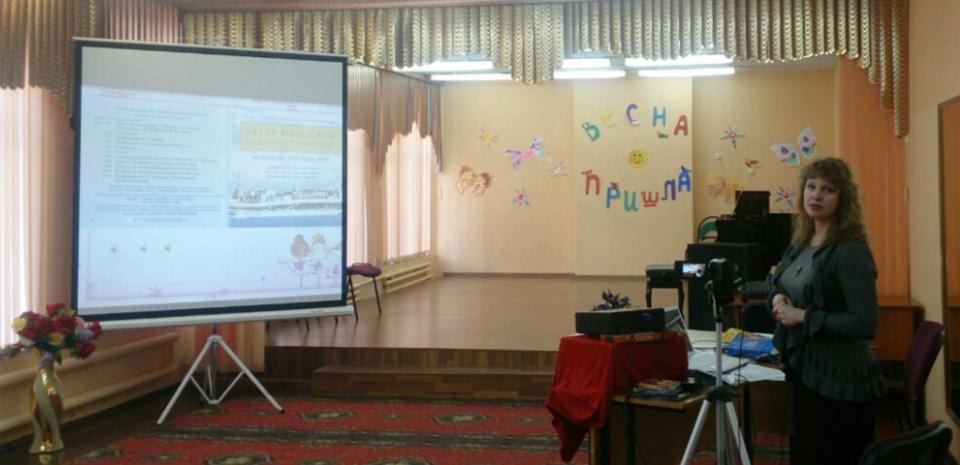 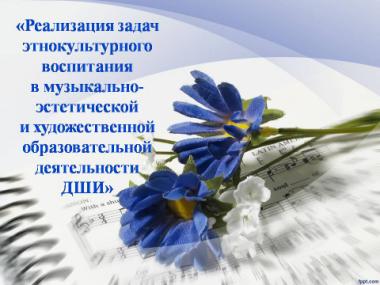 «Реализация задач этнокультурного воспитания в музыкально-эстетической и художественной образовательной деятельности ДШИ» 
      
 
      «Инновационные формы и методы организации  урочной и внеурочной деятельности в рамках музыкально-эстетического и художественного образования и воспитания в ДШИ» 
      
 
      «Инновационные формы реализации системно-деятельностного подхода в этнокультурном образовании и воспитании обучающихся ДШИ»
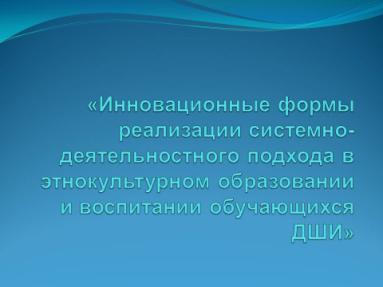 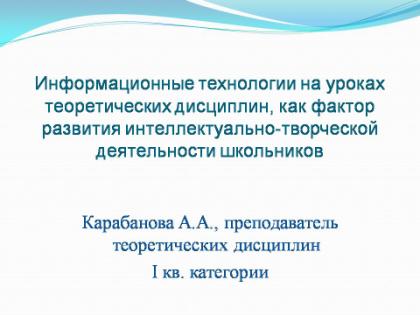 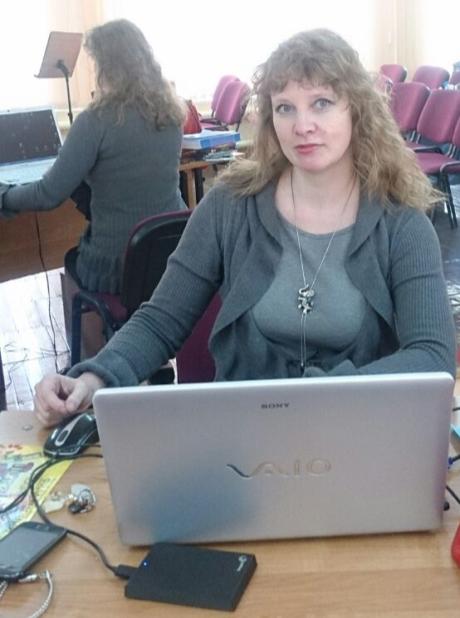 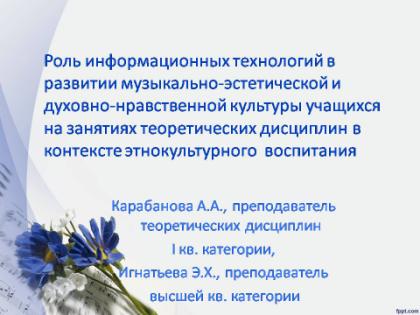 Выступление и печатная статья «Компьютерные технологии на уроках музыкально-теоретических дисциплин в условиях детской школы искусств» в рамках Международной научно-практической конференции «Искусство и художественное образование в контексте межкультурного взаимодействия » (выпуск 7) в КФУ г. Казань.
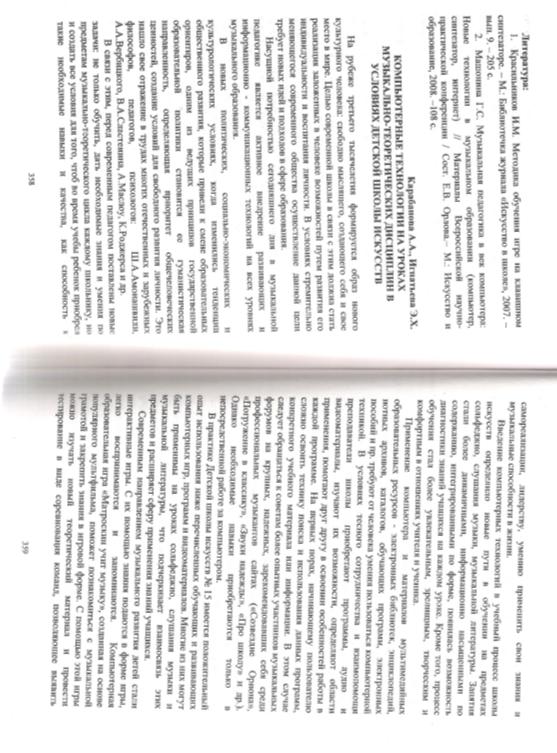 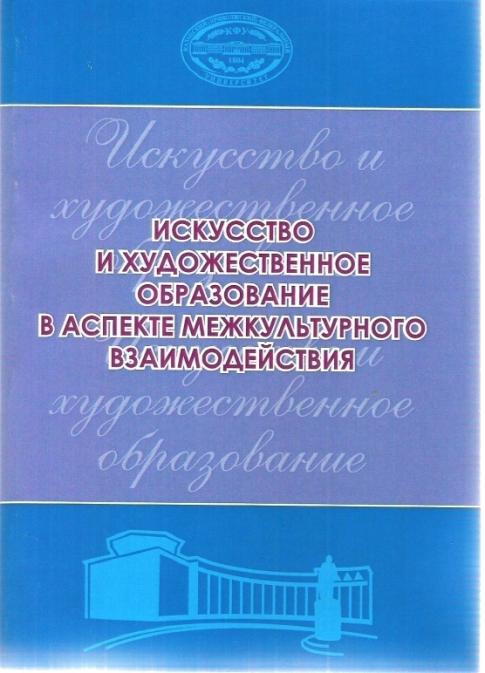 Методические  разработки  авторского сборника, нотного и иллюстративно-дидактического материала  «Путешествие в мир музыки» с комментариями для преподавателей детских музыкальных  и школ искусств, адаптированного к работе с группами общего музыкального образования и детей с особыми образовательными потребностями
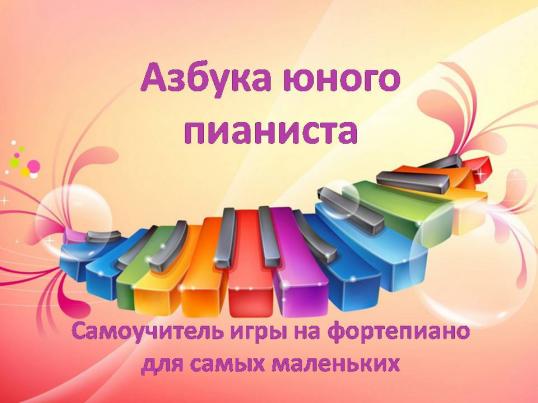 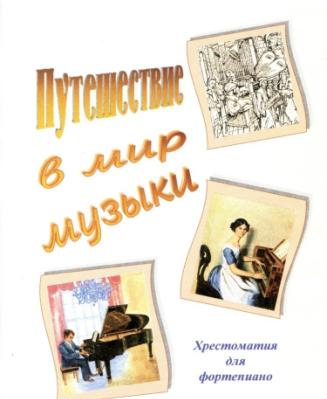 Методическая деятельность в составе творческих групп
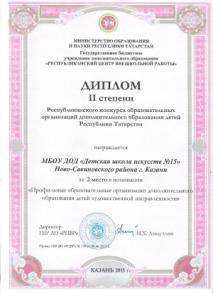 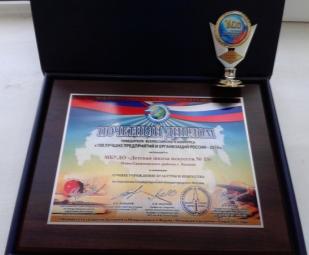 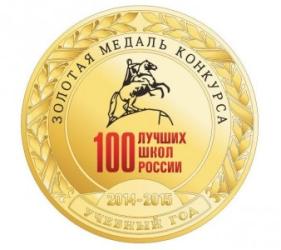 Всероссийский конкурс
 «100 лучших школ России» в номинации
 «100 лучших организаций дополнительного образования детей»
2014 г.
Республиканский  конкурс образовательных организаций дополнительного образования
 детей Республики Татарстан
Диплом II степени Министерства образования и науки
 Республики Татарстан, 2015 г.
Всероссийский конкурс
 «100 лучших предприятий и организаций России – 2015» в номинации «Лучшее учреждение культуры и искусства».
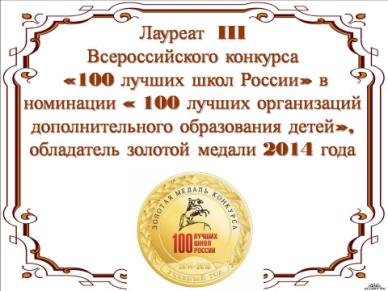 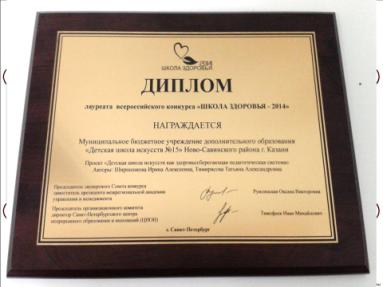 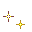 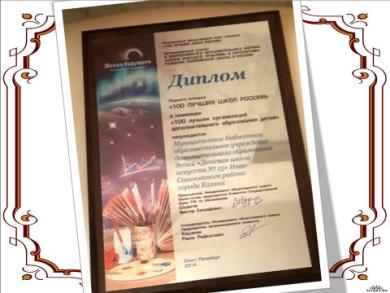 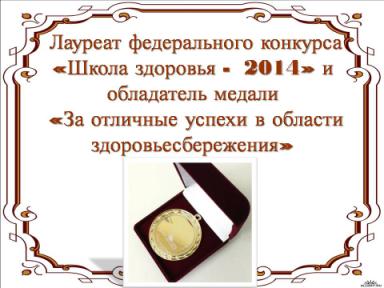 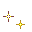 Тематика инновационной и экспериментальной деятельности
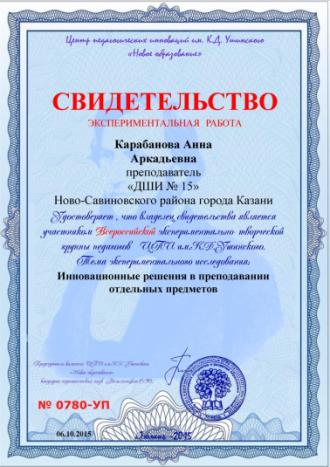 Современные педагогические технологии на уроках сольфеджио и музыкальной литературы

Разработка и развитие новых педагогических  технологий обучения  в условиях инновационной деятельности детской школы искусств

Инновационные решения в преподавании отдельных предметов
Достижения учащихся
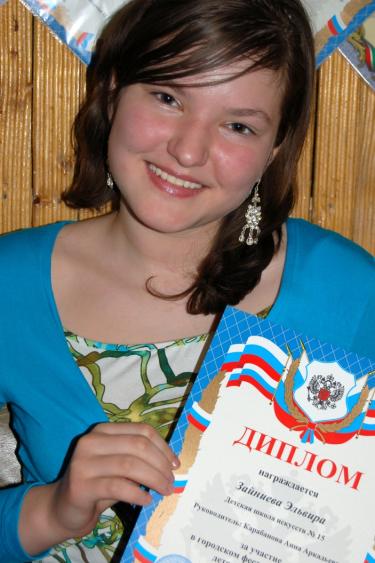 Методическая тема  «Творческое развитие  учащихся -  путь к успеху в  условиях инновационной деятельности ДШИ»
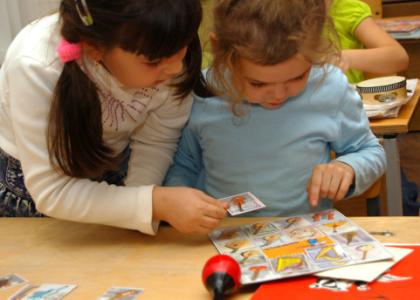 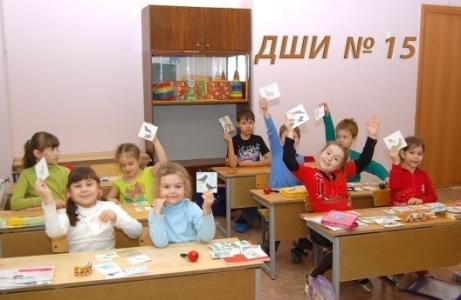 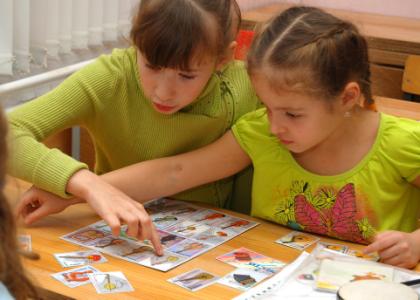 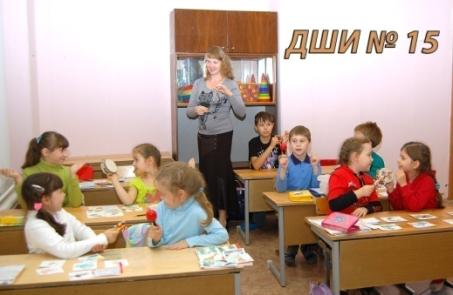 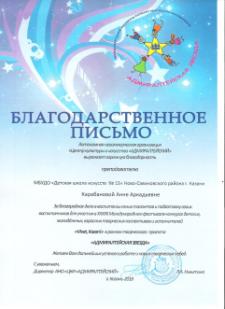 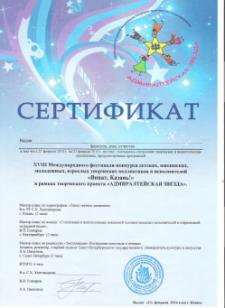 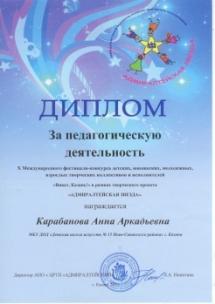 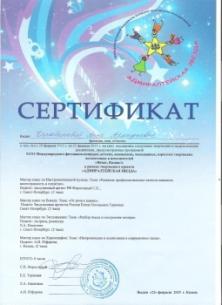 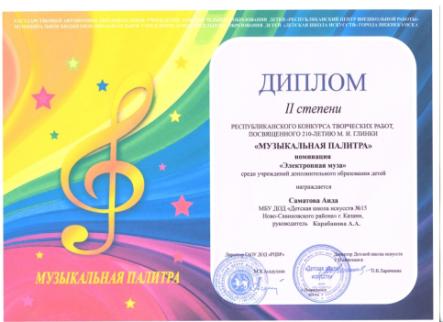 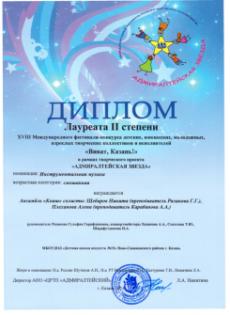 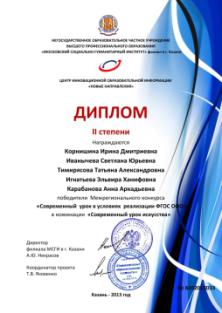 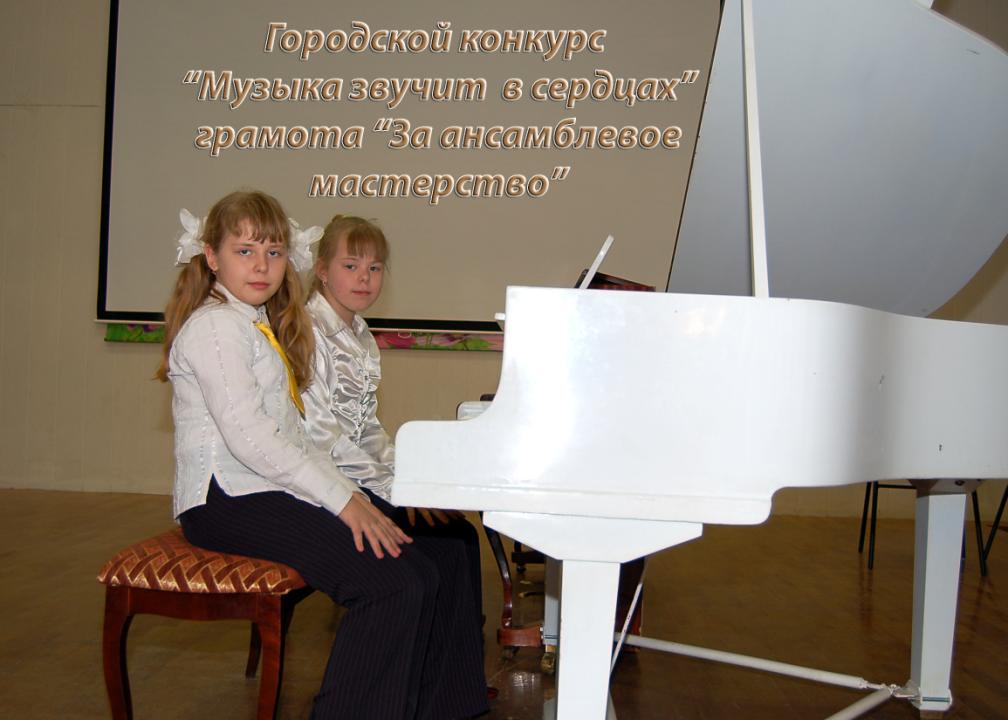 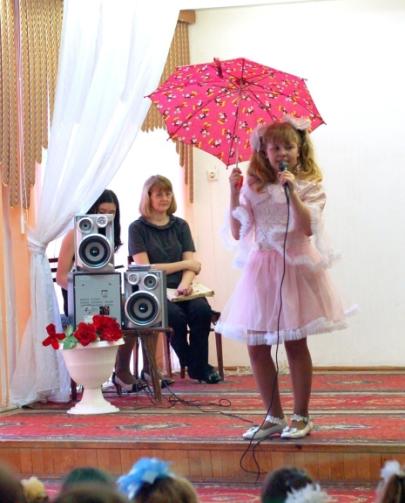 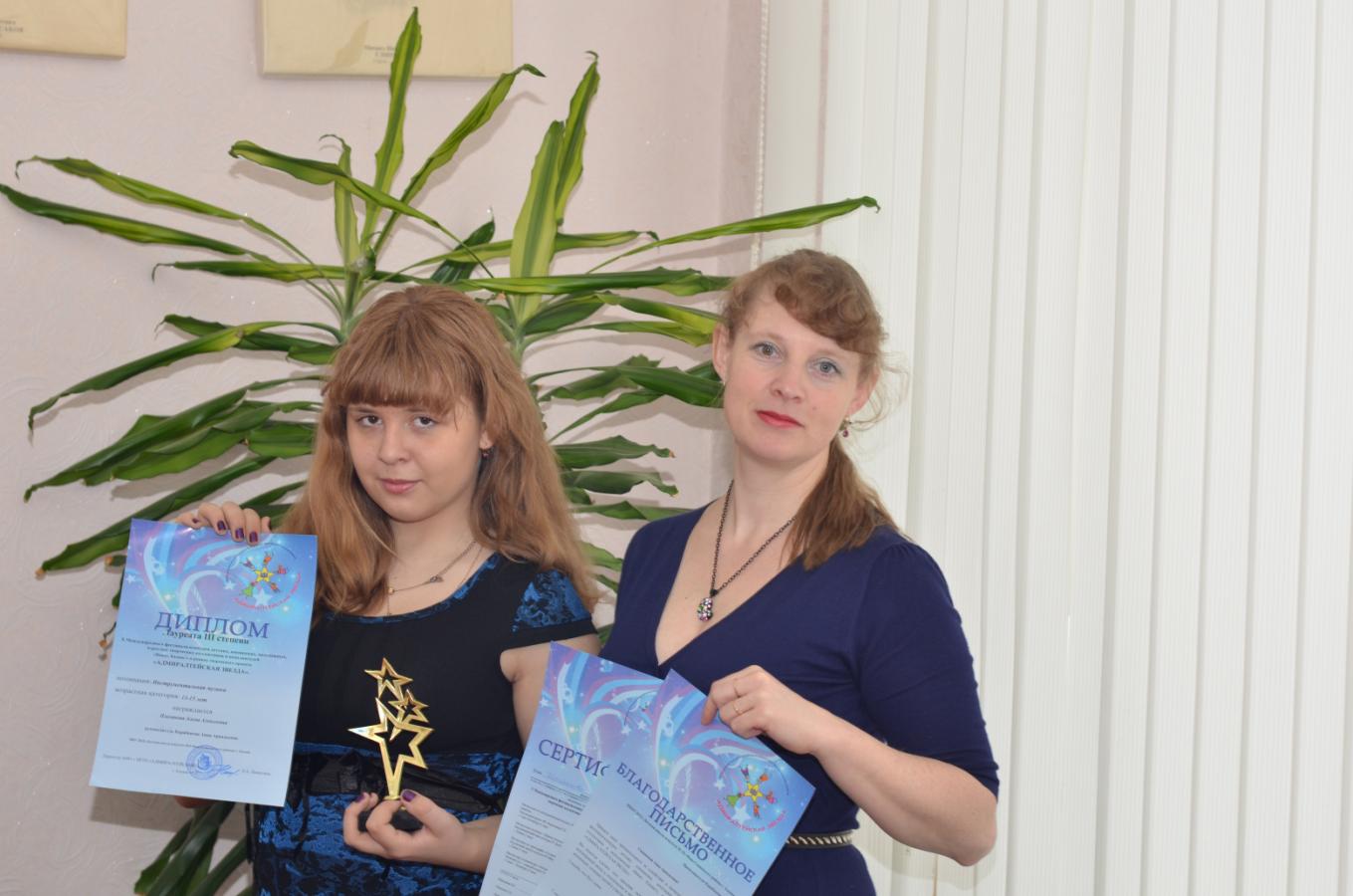 Учащиеся – лауреаты Международного фестиваля-конкурса 
детских, юношеских, молодежных,
 взрослых творческих коллективов и исполнителей. «Виват, Казань!»
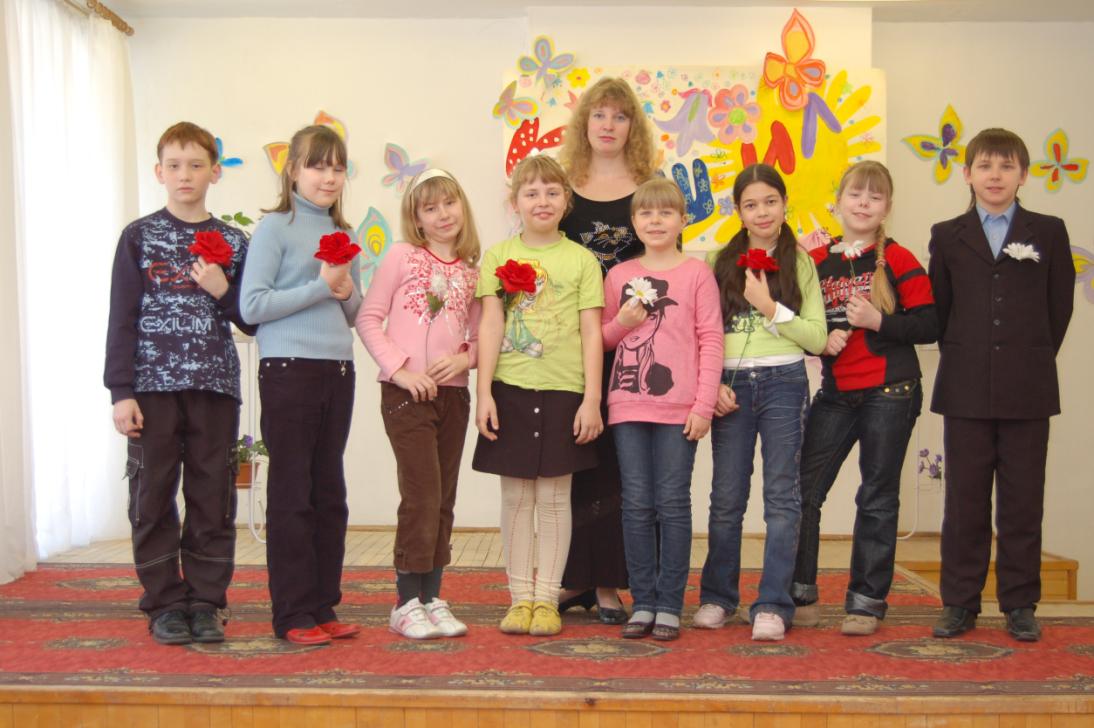 Выпускники продолжают профессиональное образование
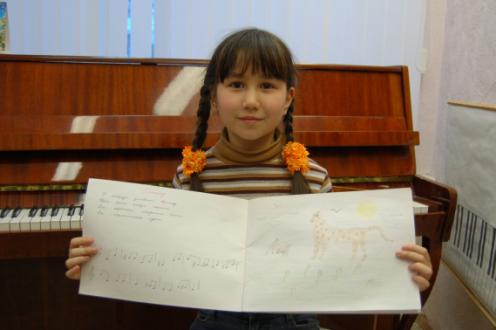 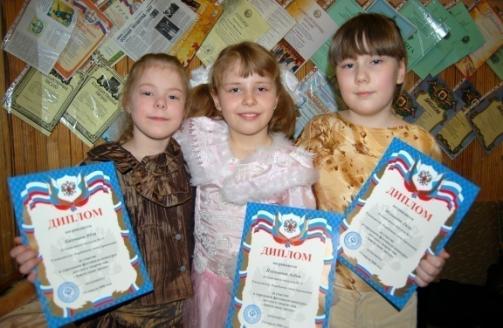 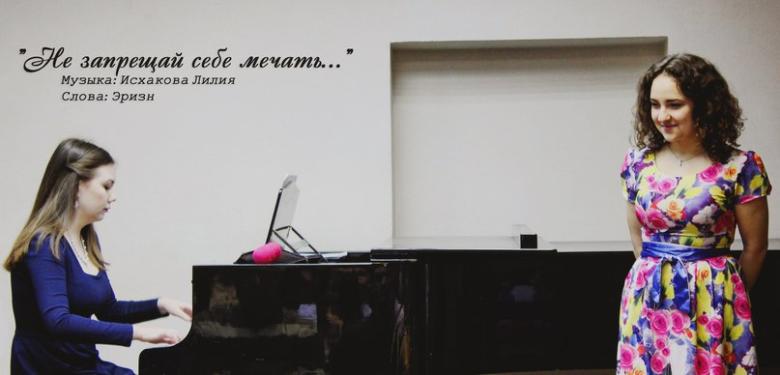 Альмира Ахметгареева  стала лауреатом 1 степени в международном конкурсе вокального мастерства имени Галии Кайбицкой
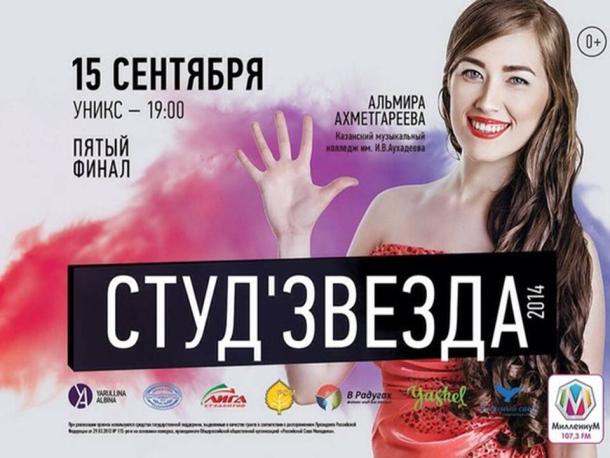 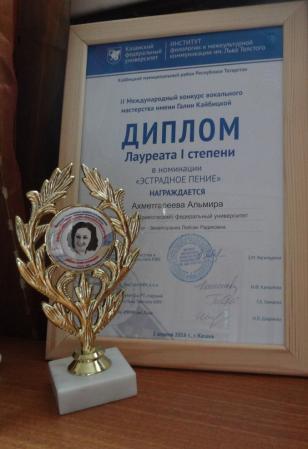 Петрова Дарья вернулась в школу в качестве преподавателя
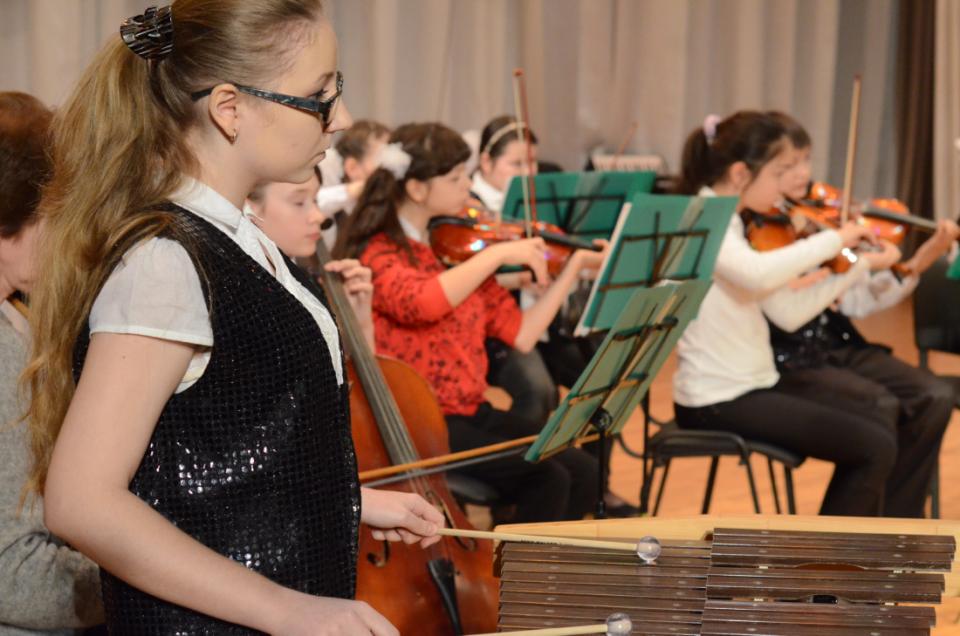 Слайды из презентаций, представленных на конкурсах
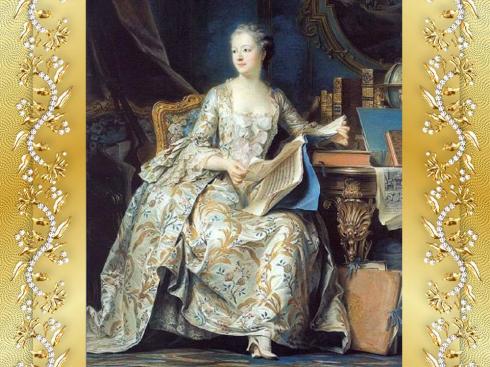 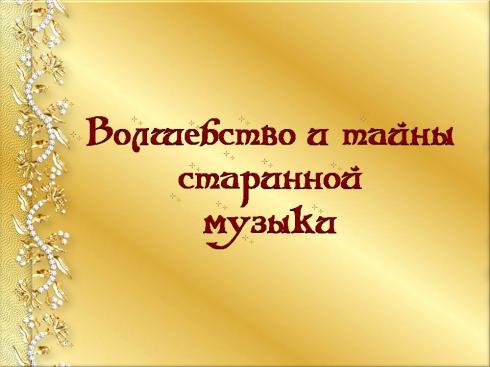 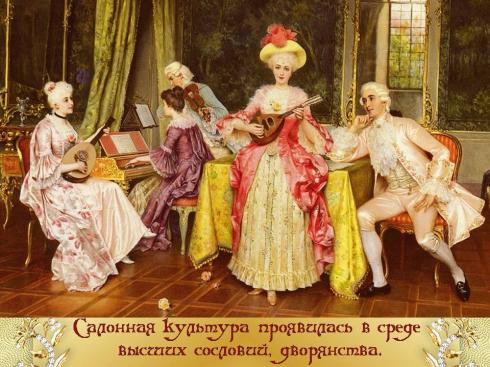 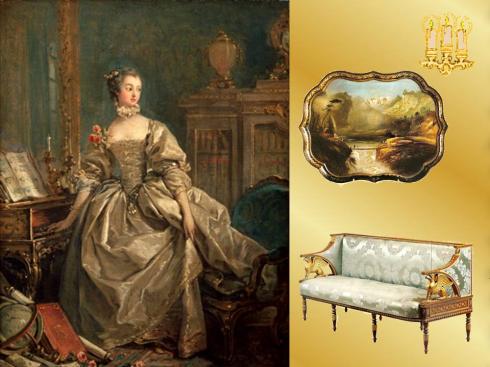 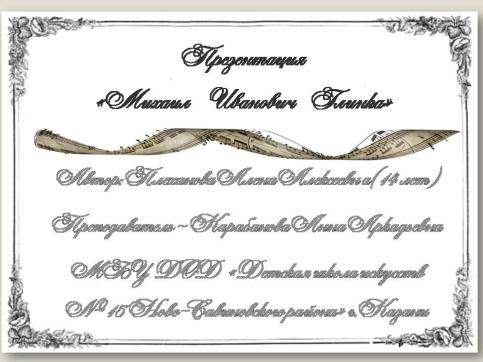 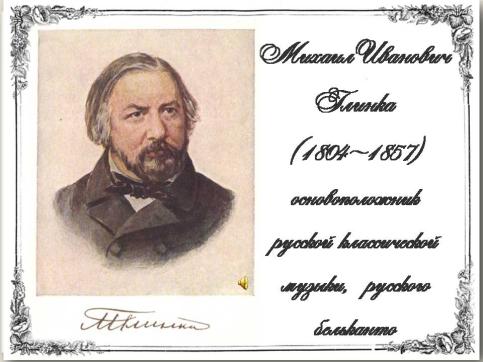 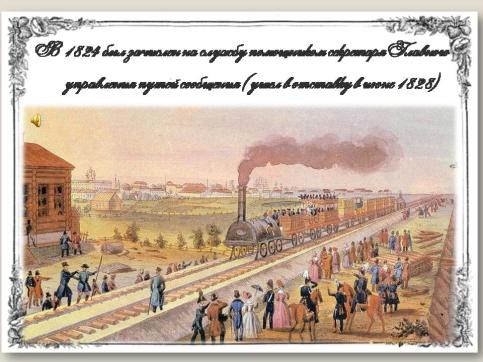 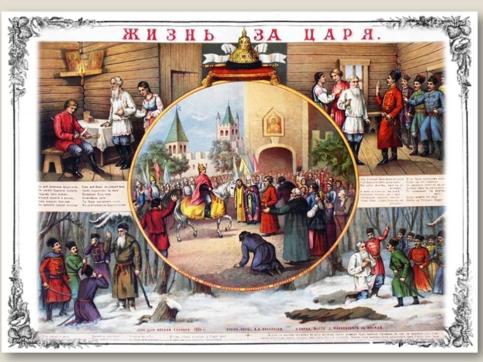 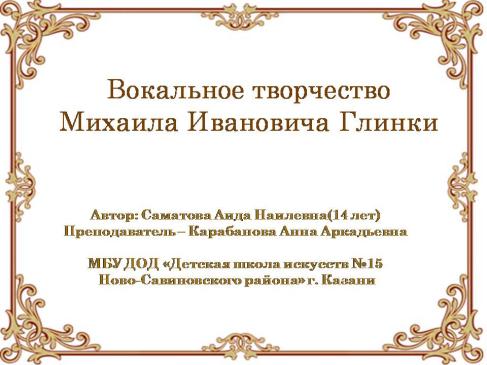 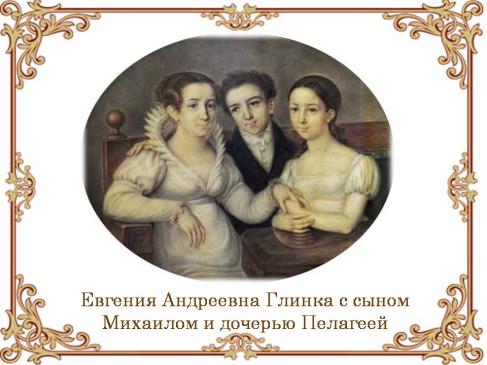 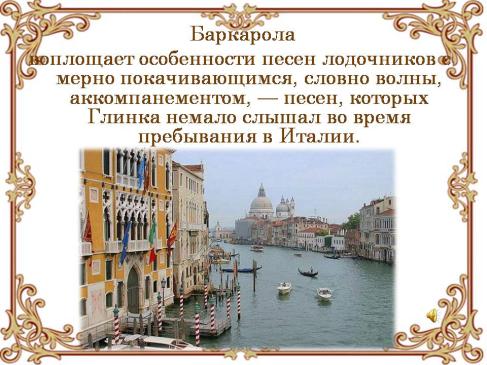 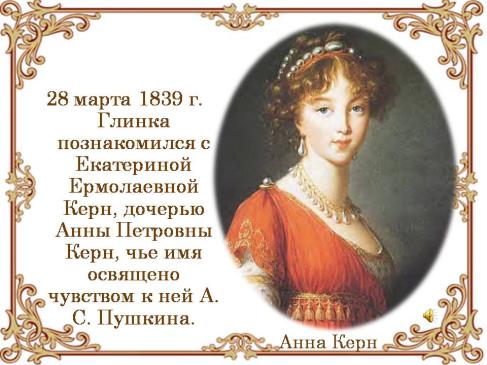 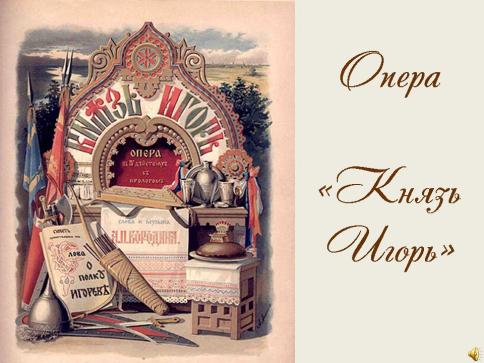 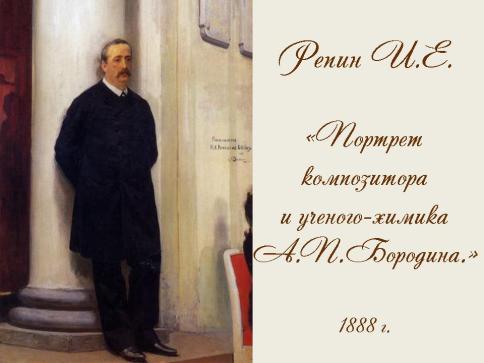 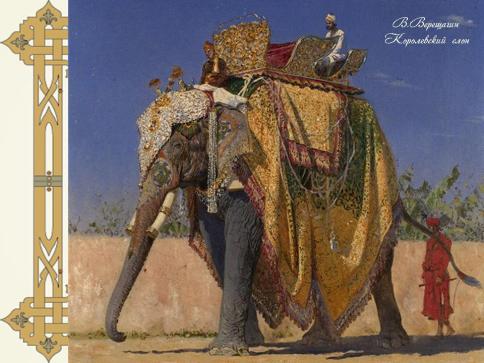 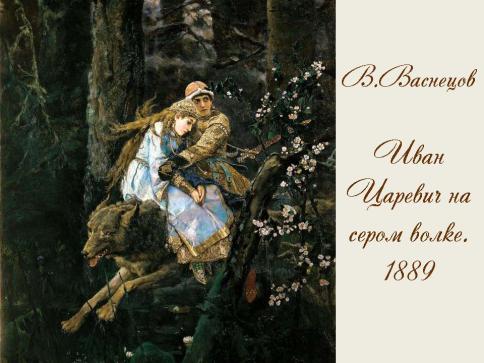 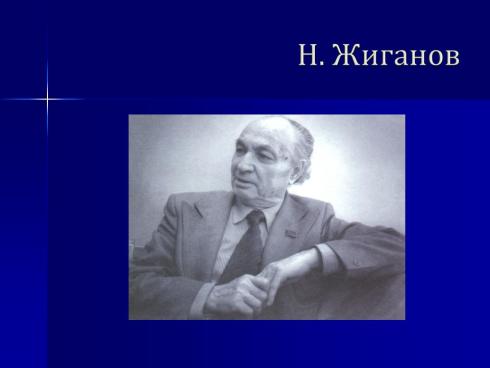 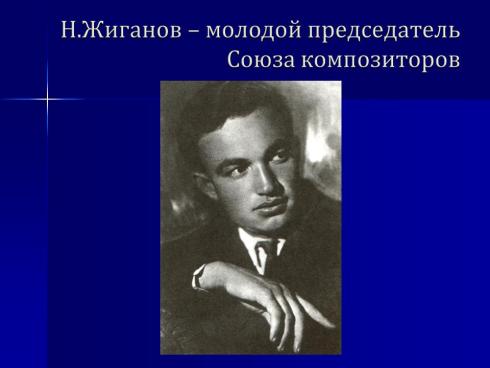 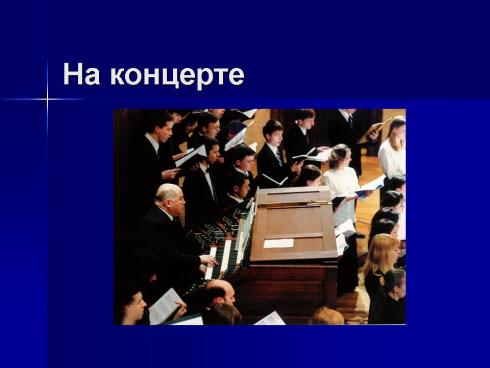 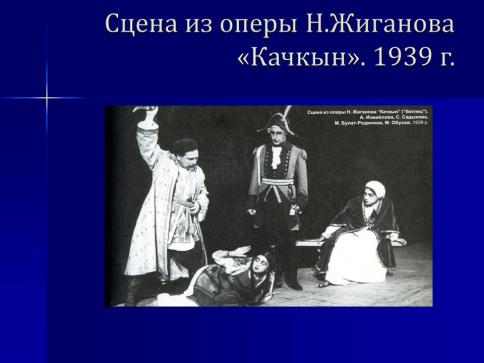 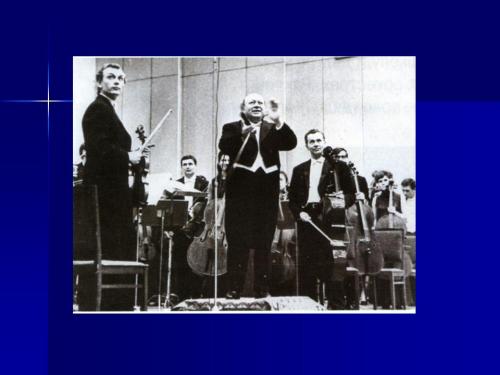 Внеклассная деятельность
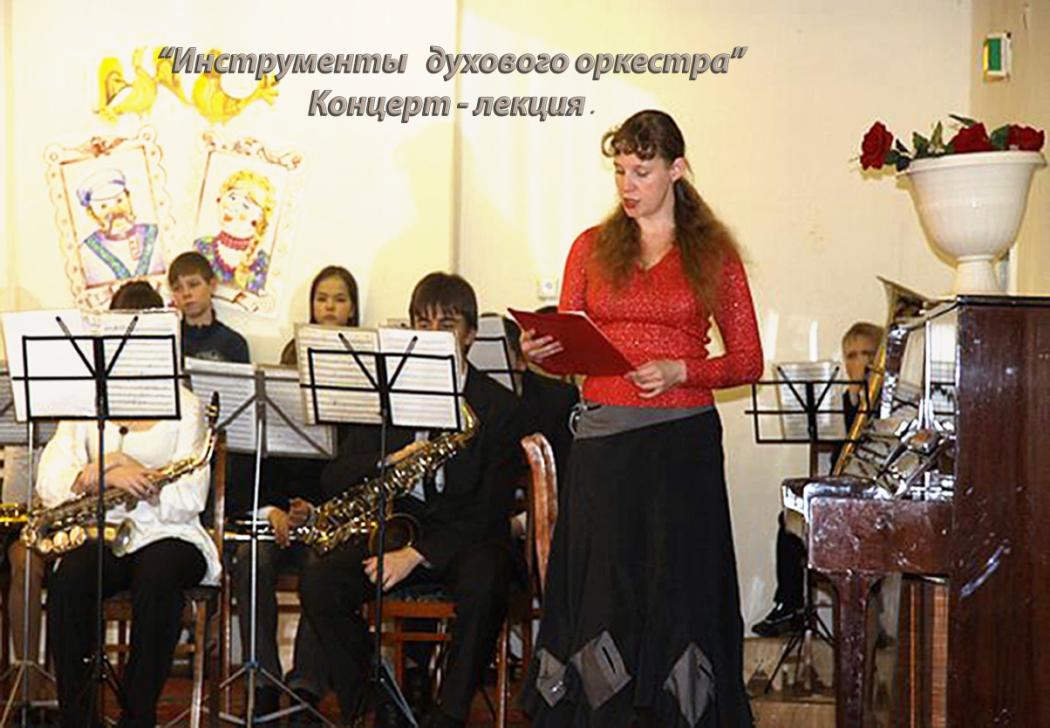 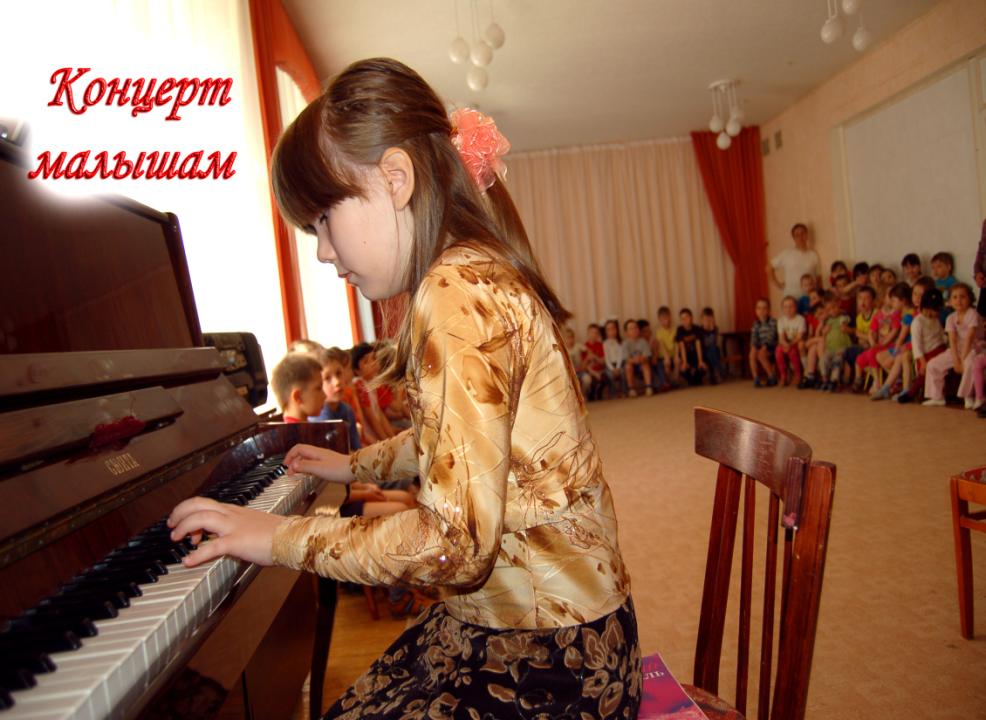 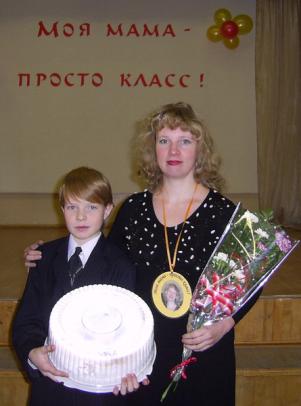 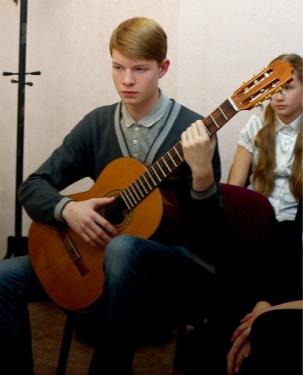 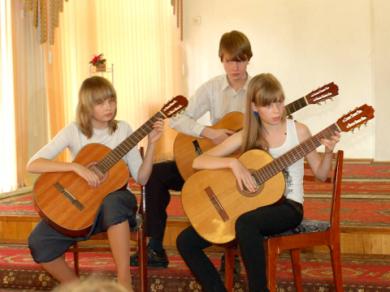 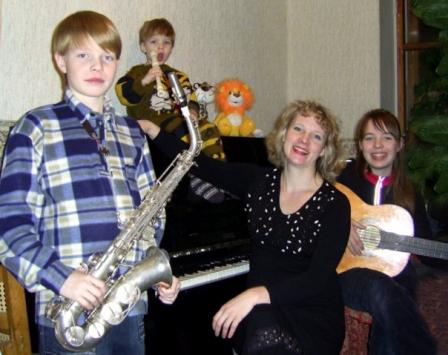 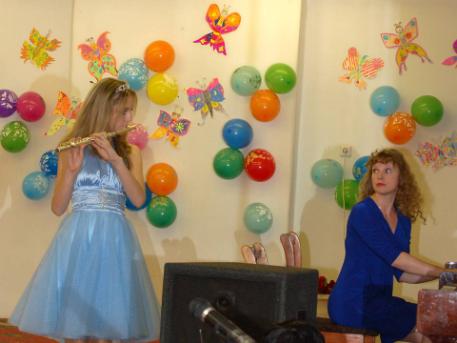 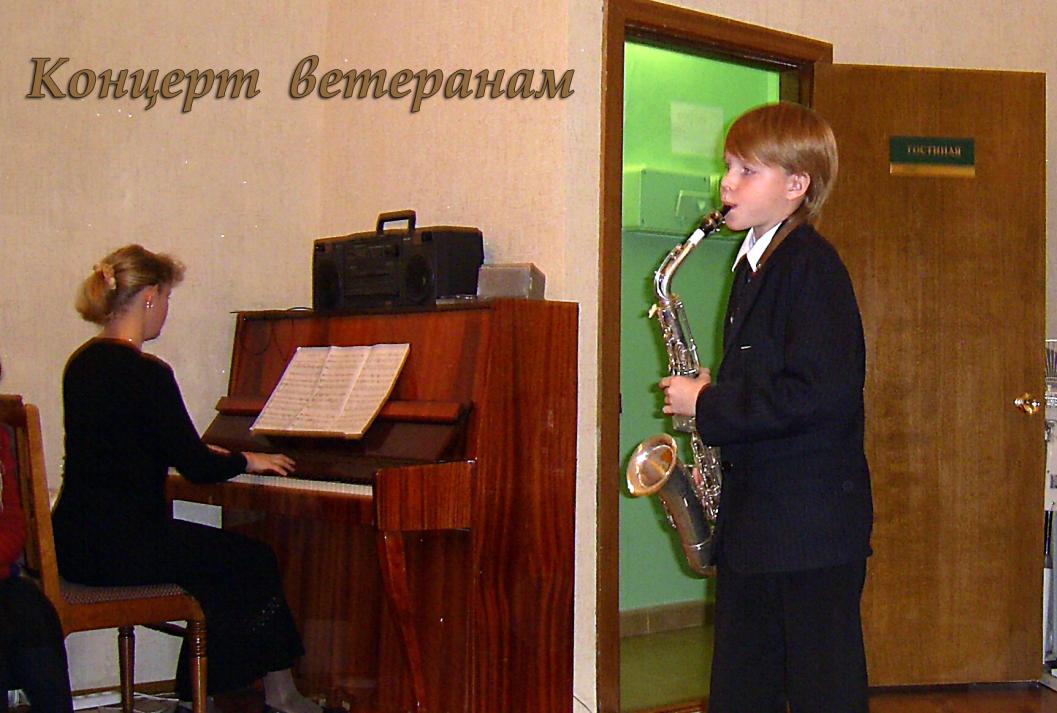 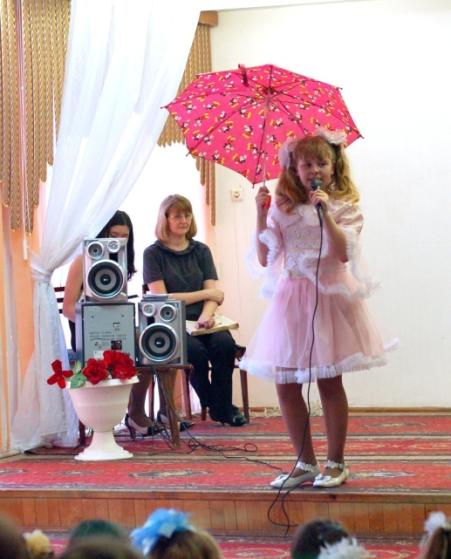 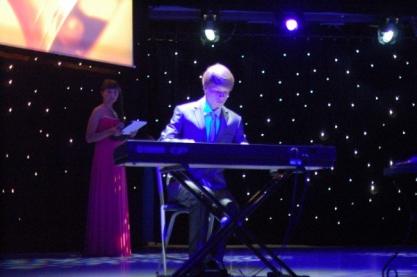 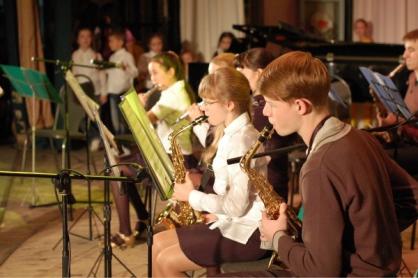 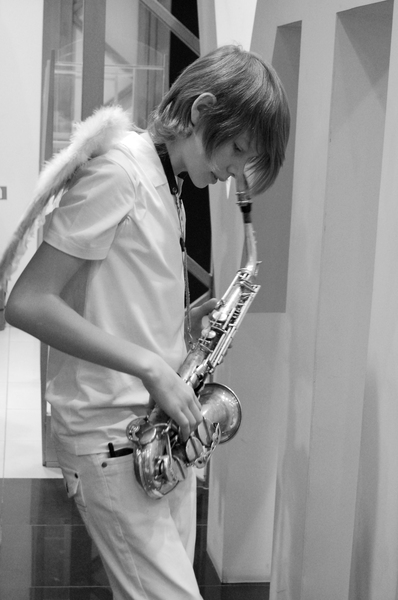 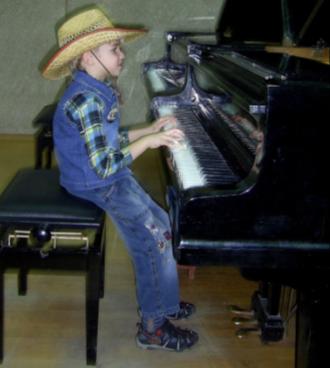 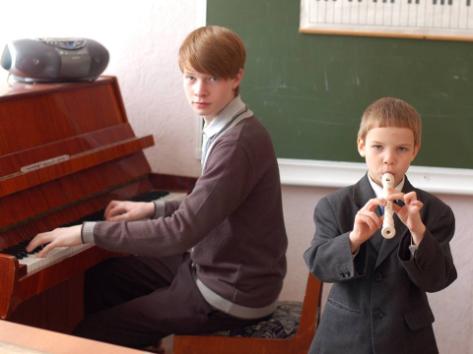 Публикации презентаций в интернете
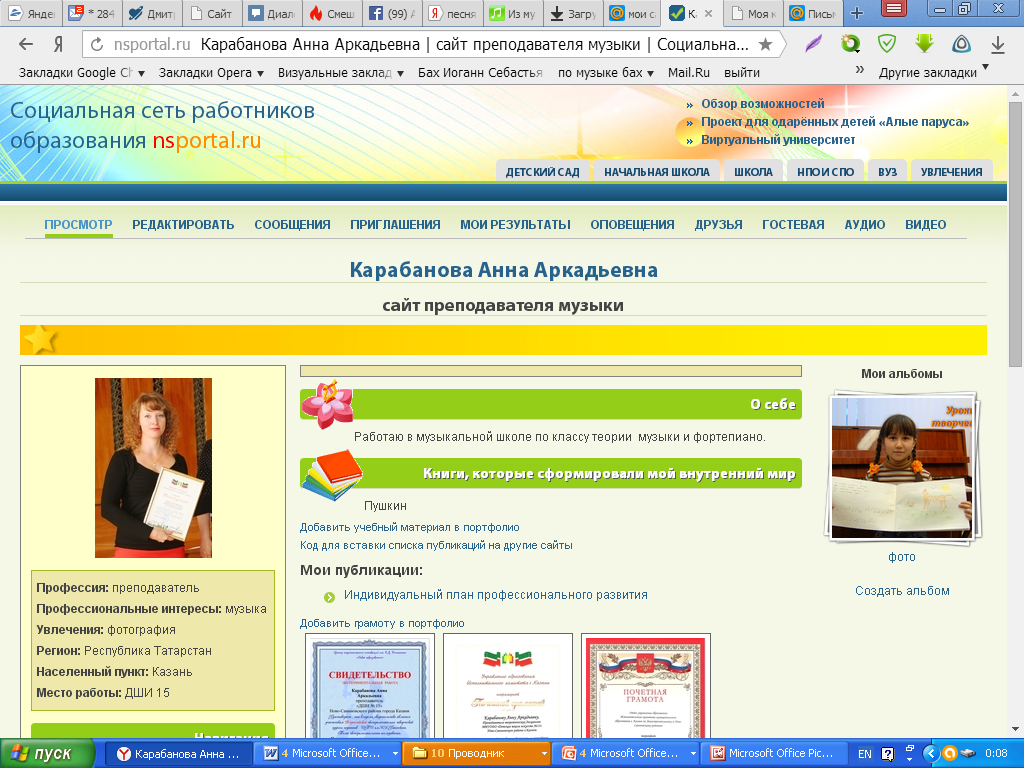 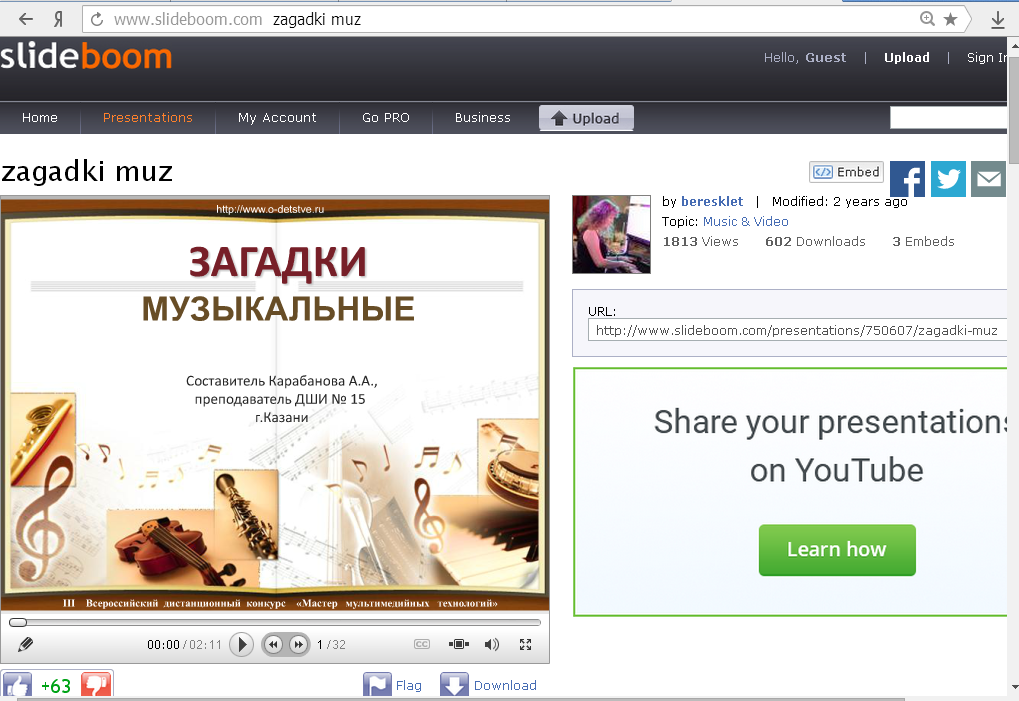 http://www.o-detstve.ru
Рояль
Я стою на трёх ногах, ноги в чёрных сапогах. Зубы белые, педаль. Как зовут меня?
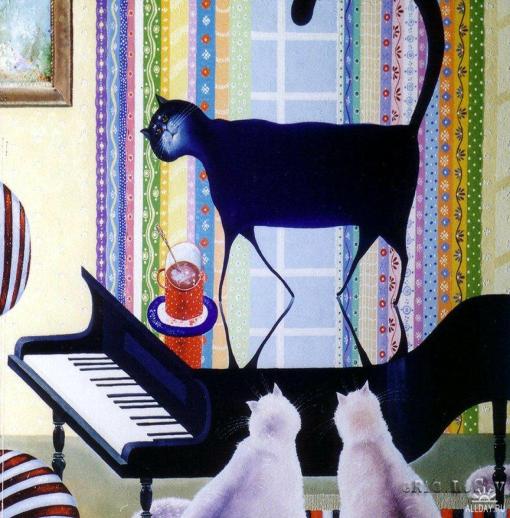 III    Всероссийский  дистанционный  конкурс    «Мастер   мультимедийных   технологий»
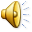 http://www.o-detstve.ru
Ноты
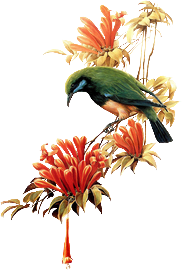 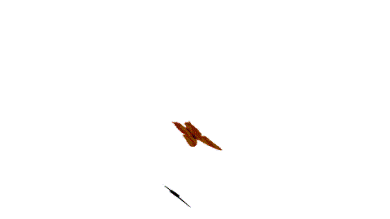 На листочке, 
на страничке –то ли точки, 
то ли птички.Все сидят на лесенкеи щебечут песенки.
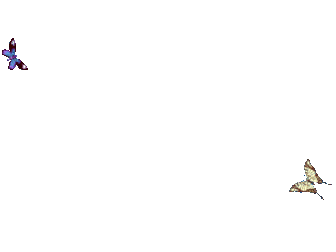 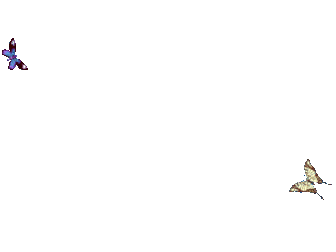 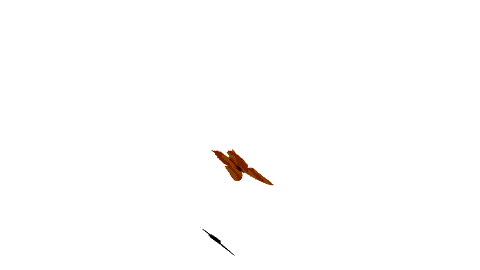 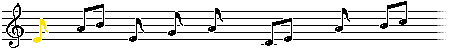 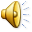 http://www.o-detstve.ru
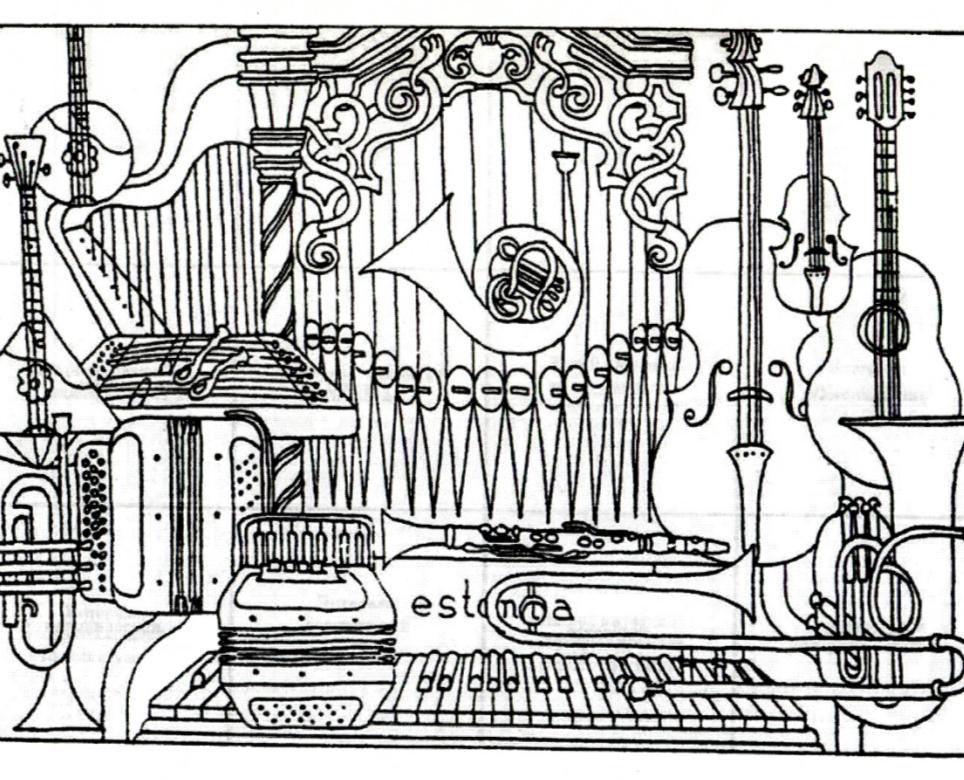 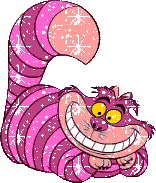 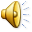 III    Всероссийский  дистанционный  конкурс    «Мастер   мультимедийных   технологий»
Группа на сайте для учащихся ДШИ № 15 с полезными ссылками и материалами
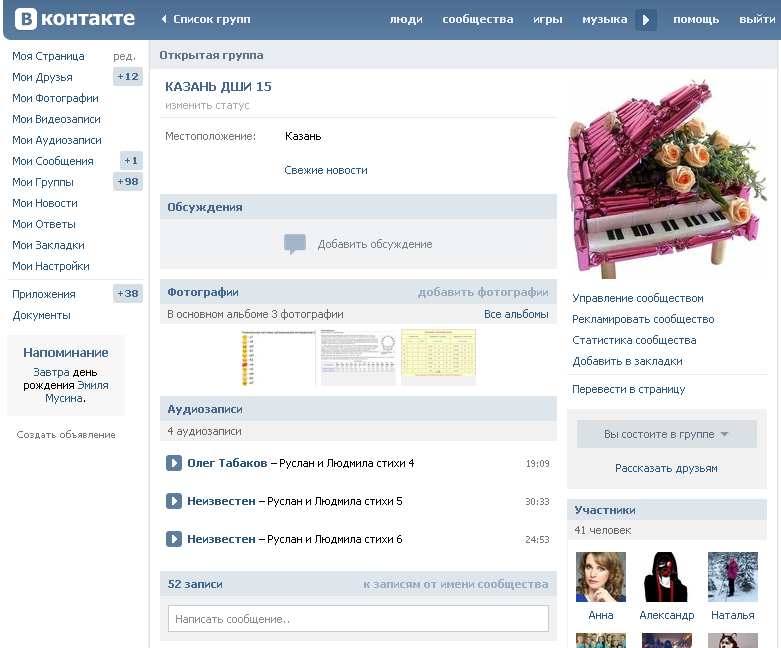 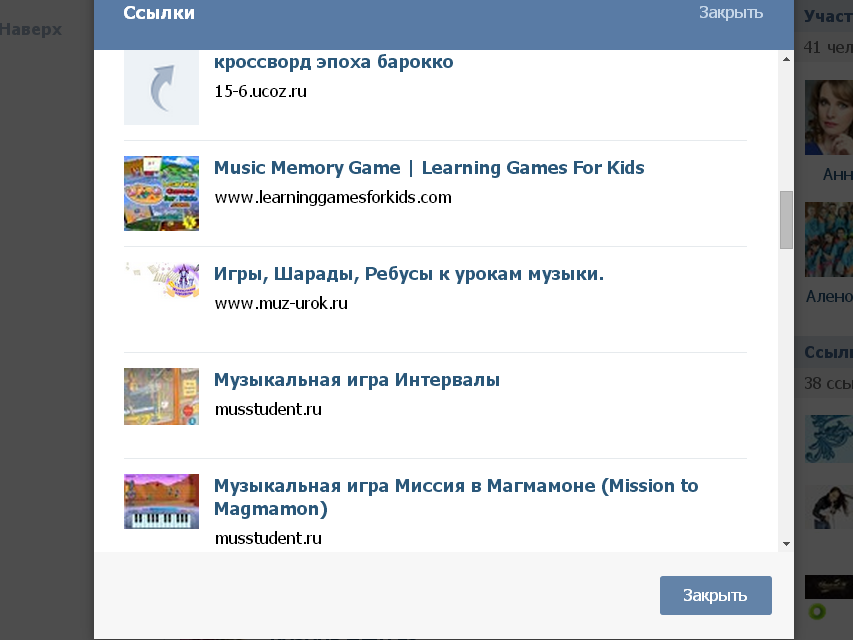 Инструментарий педагога для развития       IT-компетенцийна уроках музыкально-теоретических дисциплин в условиях детской школы искусств
Компьютерная образовательная игра «Матроскин учит музыку»  на основе популярного мультфильма, поможет познакомиться  с музыкальной грамотой и закрепить  знания в игровой форме
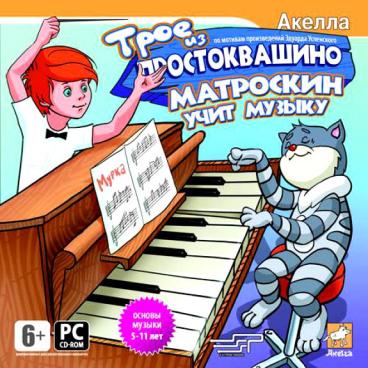 Практический курс "Учимся понимать музыку" из серии "Школа развития личности« (мультимедиа-пособие включает в себя практические  занятия,  интерактивные тренажеры, медиаиллюстрации и тестовые задания)
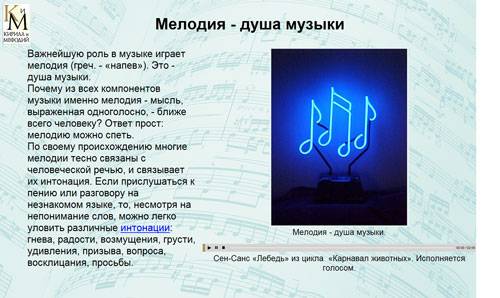 Пособия для развития и обучения детей: 
«Мурзилка. Затерянная мелодия», «Угадай мелодию», 
«Скоро в школу. Развиваем музыкальные способности», 
"Играем с музыкой П.И. Чайковского Щелкунчик", 
"Играем с музыкой Моцарта. Волшебная флейта", 
«Алиса и Времена года»
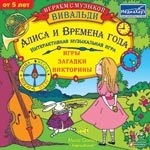 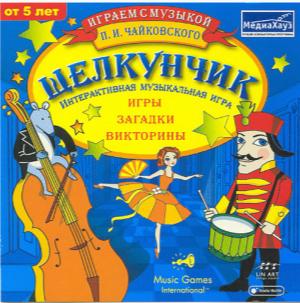 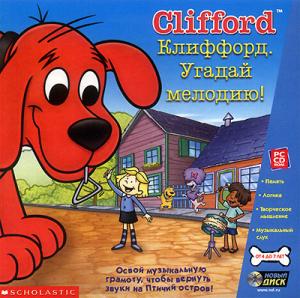 Мультимедийная программа 
«Энциклопедия музыкальных инструментов»  
используется на уроках музыкальной литературы  с разными возрастными группами и отделениями, включая эстрадное отделение школы
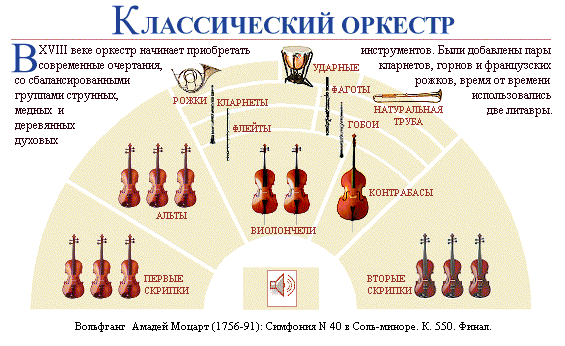 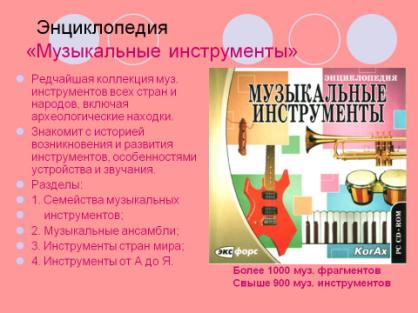 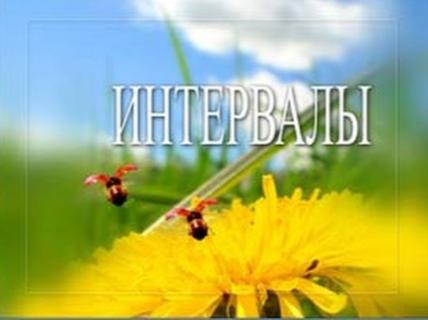 «Интервалы»
Компьютерная многофункциональная  обучающая  игра на уроках сольфеджио
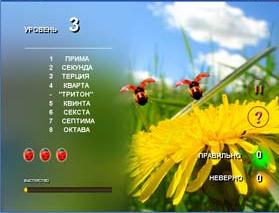 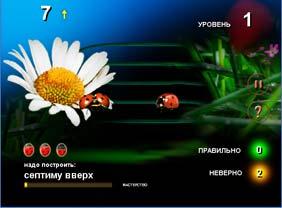 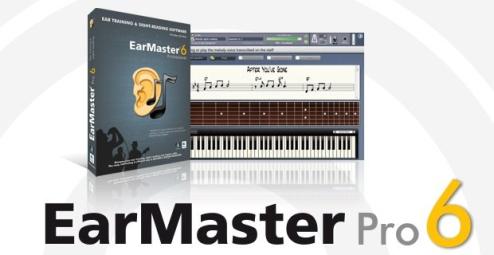 «EarMaster» – одна из лучших программ  для развития музыкального слуха по предмету сольфеджио
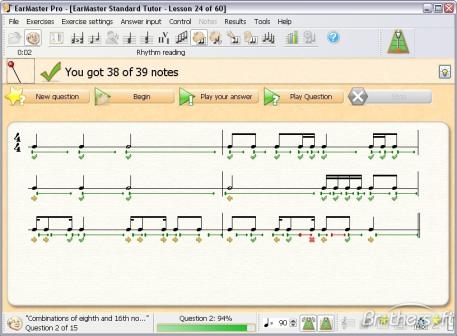 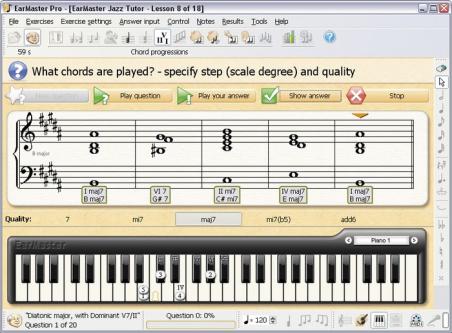 Eclipse Crossword   программа для полуавтоматического составления кроссвордов и головоломок. Работать в программе могут как преподаватель, так и учащиеся:  составить кроссворд к уроку для закрепления пройденных тем,  терминов и понятий или  подготовить вопросы к кроссворду по материалам учебника
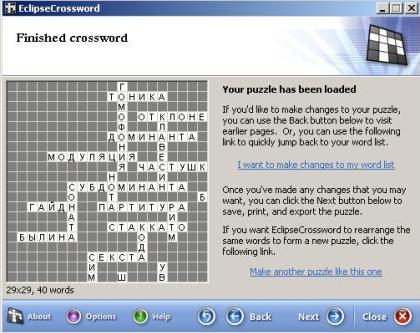 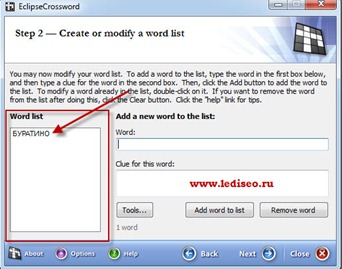 Использование на уроках  музыкально-теоретического цикла музыкальных программ и онлайн игр
Сайт muzikalkairk
Ритмические фигуры
Нотки-картинки
Музыкальные тембры
Звуковысотные движения
Ноты в басовом ключе
Игра на внимание «Одинаковые звуки»
Ноты и нотный стан
Сочиняем музыку
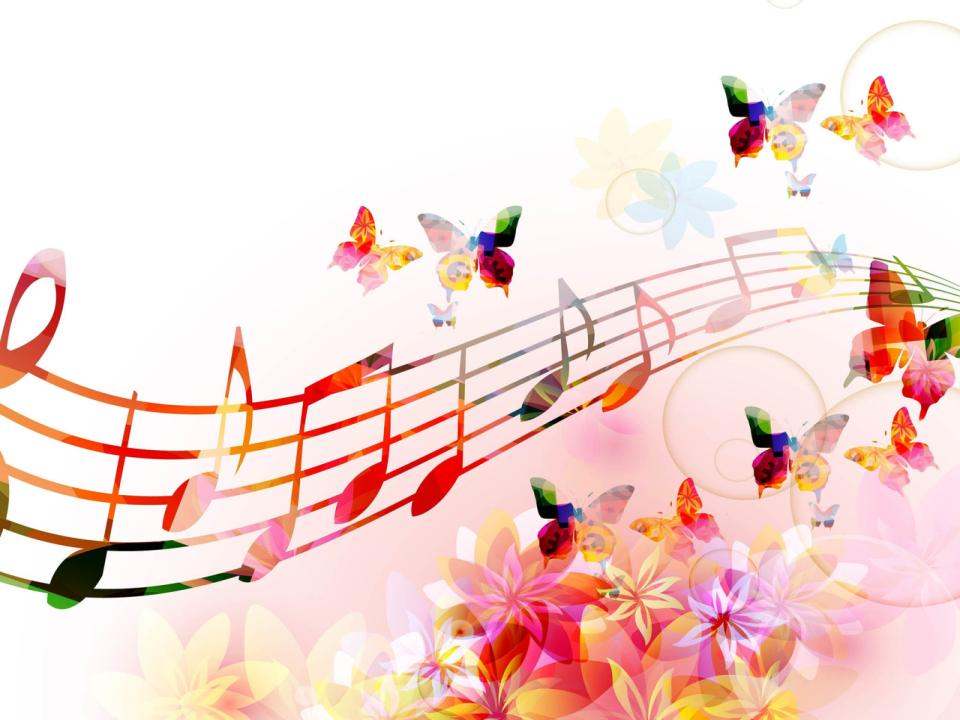 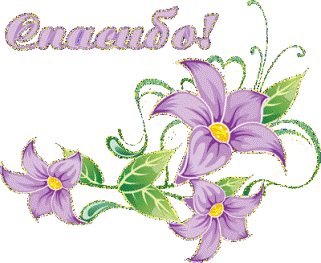